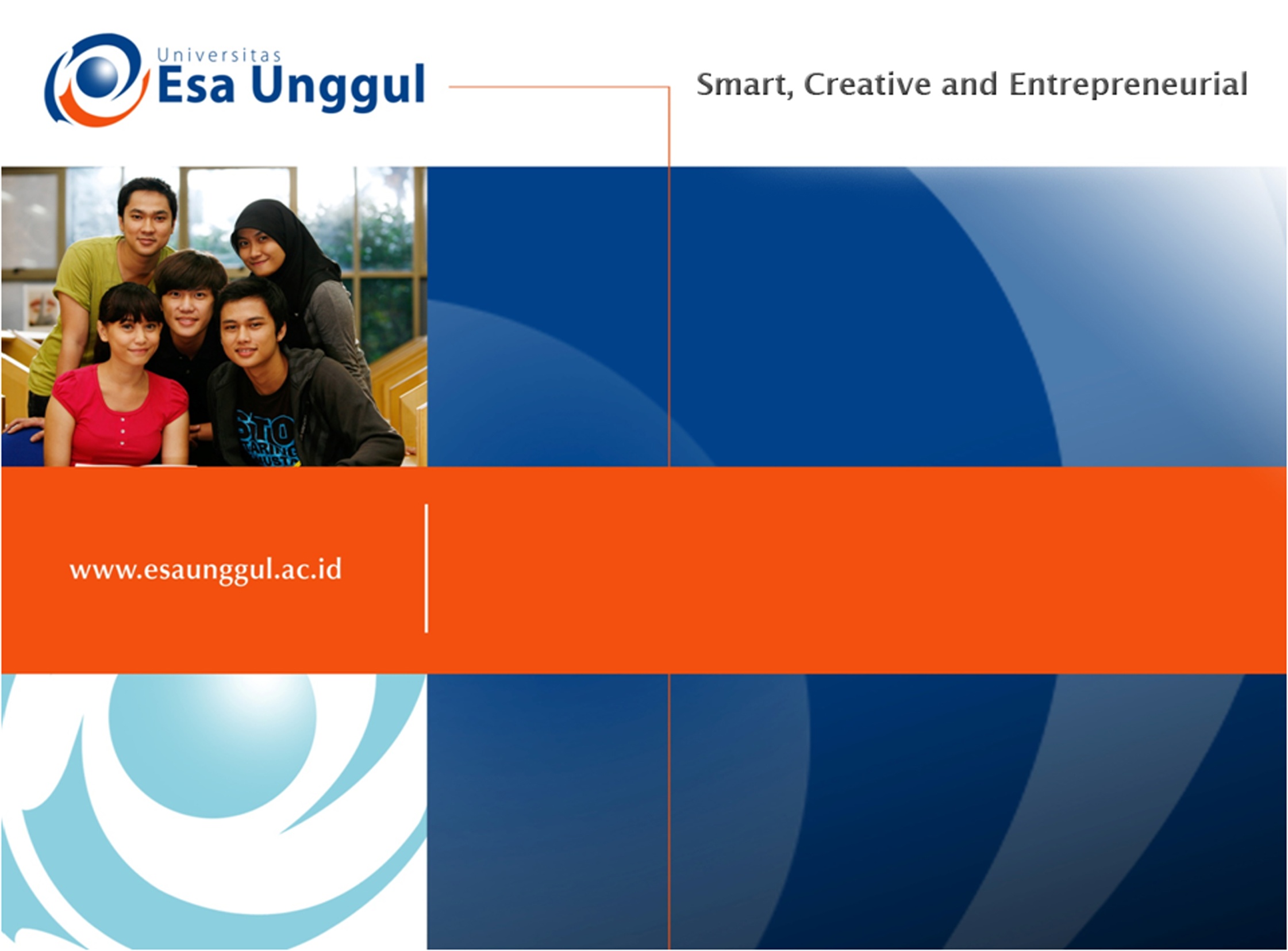 IBL 381
METODOLOGI PENELITIAN
9. Mempersiapkan Proposal Riset (2)
Radisti A. Praptiwi, ST. M.Sc. PhD
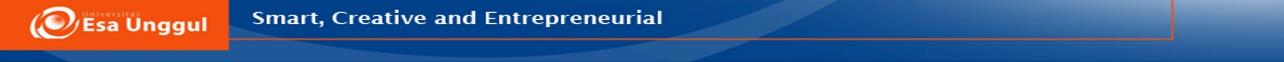 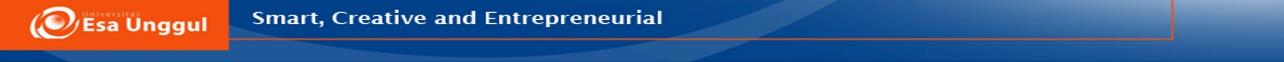 Part 6: Measurement Procedures
This section should contain a discussion of your instrument and the details of how you plan to operationalise your major variables.
To start with, justify your choice of research tool, highlighting its strengths and pointing out its weaknesses. 
Then outline the major segments of your research tool and their relevance to the main objectives of the study. 
If you are using a standard instrument, briefly discuss the availability of evidence on its reliability and validity. 
If you adapt or modify it in any way, describe and explain the changes you have made.
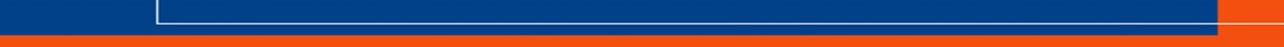 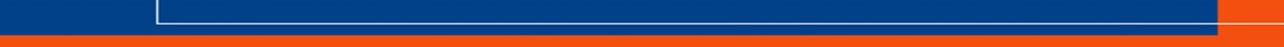 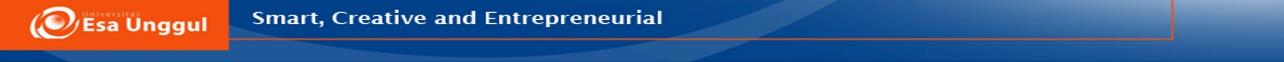 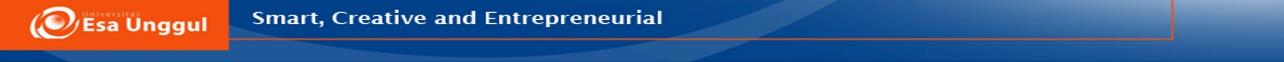 Part 7: Ethical Issues
All academic institutions are particular about any ethical issues that research may have. 
To deal with them, all institutions have some form of policy on ethics. You need to be acquainted with your institution’s policy. 
It is imperative that in your proposal you identify any ethical issues and describe how you propose to deal with them. 
You need to look at the ethical issues particularly from the viewpoint of your respondents and/or subjects and, in case of any potential ‘harm’, psychological or otherwise, you need to detail the mechanism in place to deal with it.
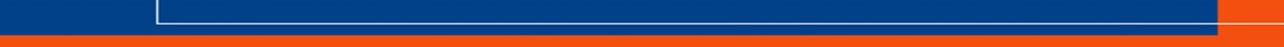 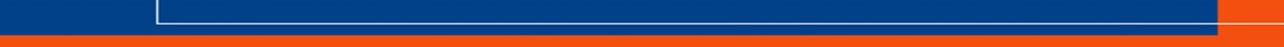 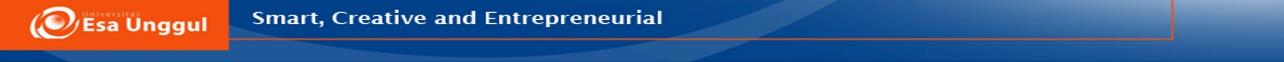 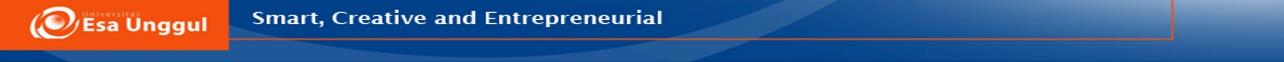 Part 8: Sampling
Under this section of the proposal include the following:
the size of the sampling population (if known) and from where and how this information will be obtained;
the size of the sample you are planning to select and your reasons for choosing this size;
an explanation of the sampling design you are planning to use in the selection of the sample (simple random sampling, stratified random sampling, quota sampling, etc.).
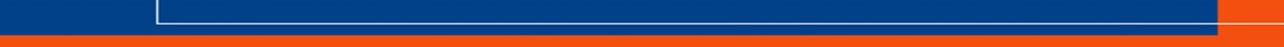 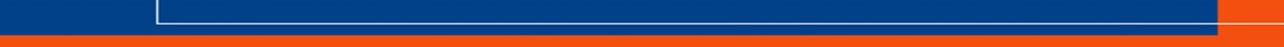 Part 9: Analysis of the Data
In general terms, describe the strategy you intend to use for data analysis. 
Specify whether the data will be analysed manually or by computer. 
For computer analysis, identify the program and where appropriate the statistical procedures you plan to perform on the data. 
For quantitative studies also identify the main variables for cross-tabulation.
Part 9: Problems and Limitations
This section should list any problems you think you might encounter concerning, for example, the availability of data, securing permission from the agency/organisation to carry out the study, obtaining the sample, or any other aspect of the study.
You will not have unlimited resources and as this may be primarily an academic exercise, you might have to do less than an ideal job. 
However, it is important to be aware of – and communicate – any limitations that could affect the validity of your conclusions and generalisations.
Here, problems refer to difficulties relating to logistical details, 


Whereas limitations designate structural problems relating to methodological aspects of the study. 
In your opinion the study design you chose may not be the best but you might have had to adopt it for a number of reasons. 
This is classified as a limitation of the study. 
This is also true for sampling or measurement procedures. Such limitations should be communicated to readers.
Part 10: Appendixes
As an appendix, in the case of quantitative studies, attach your research instrument. 
Also, attach a list of references in the appendix of the proposal.
Work schedule is also normally placed as an part of appendixes in the research proposal.
Work Schedule
Example of a work schedule presented as a Gantt Chart
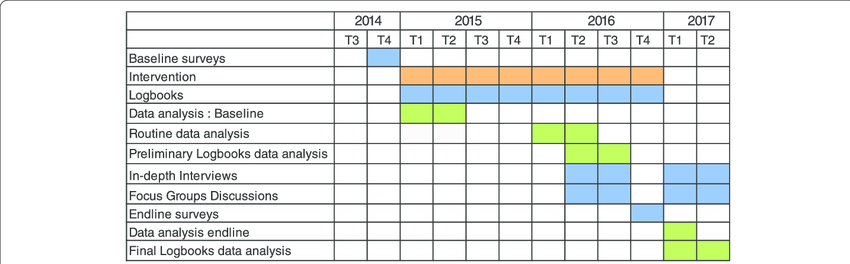 Individual Exercise
Students to list of activities required for the completion of their planned research work.
Create a work schedule in the format of a Gantt Chart for all activities listed above!